The role of poor prognostic factorsand RA progression
Prof. Georg Schett
Topics
The nature of ACPAs
Principle of protein citrullination
From citrullination to ACPA
Pathophysiologic role of ACPA
ACPA, anti-citrullinated protein antibody.
2
Anti-modified protein antibody response: Discovered more than 50 years ago
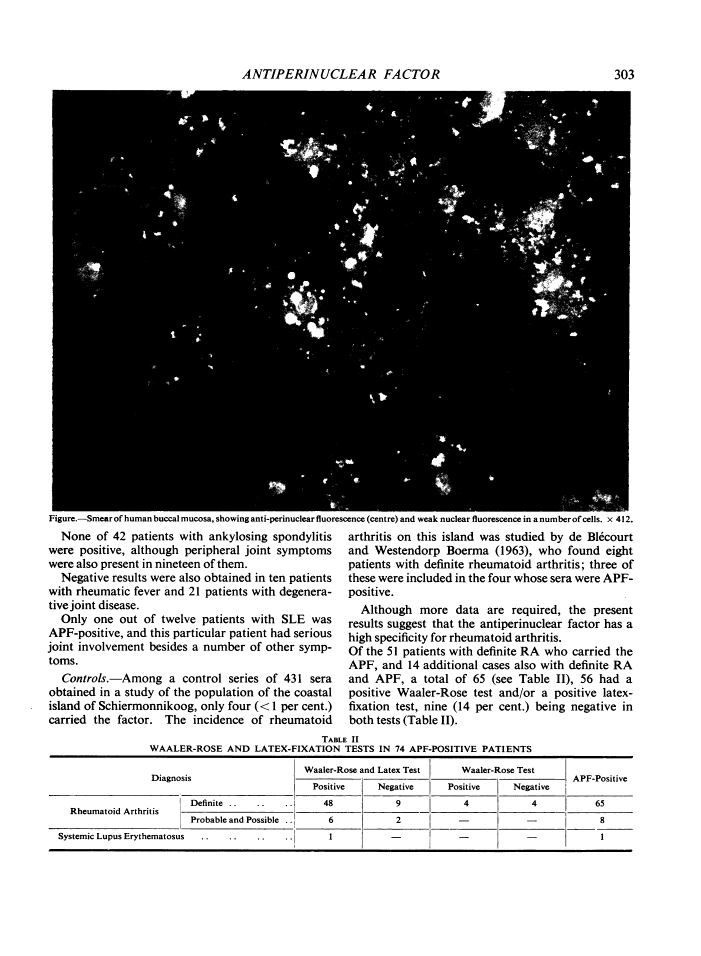 Anti-perinuclear 
factor
Nienhuis RLF, et al. Ann Rheum Dis. 1964;23:302–5.
3
Anti-perinuclear factor
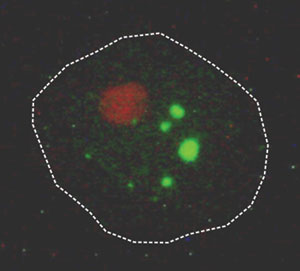 Staining of granules adjacent to the nucleus in human buccal mucosa epithelium1
Waaler–Rose and Latex-fixation tests in 74 APF (+) patients2
APF, anti-perinuclear factor; LE, lupus erythematosus.
Nienhuis RLF, et al. Ann Rheum Dis. 1964;23:302–5.; van Venrooij WJ, et al. Nat Rev Rheumatol 2011;7:391–8.
4
Anti-keratin antibodies
Positive staining of the Stratum corneum of rat esophageal epithelium by serum from patients with RA1
Anti-keratin antibodies was a misnomer as the antibodies were not directed against keratin but filaggrin1
The antigen was identified as filaggrin2
Filaggrin Ab staining of human vulva/anal skin shows strong cytoplasmic positivity in superficial layer of squamous epithelium3
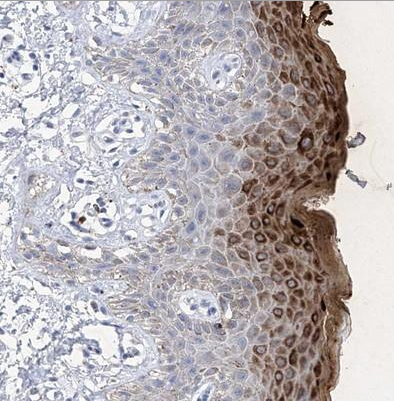 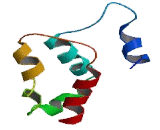 Filaggrin4
Ab, antibody; RA, rheumatoid arthritis.
1. Young BJJ, et al.  Br Med J. 1979;2:97–9; 2. Simon M, et al. J Clin Invest.1993;92:1387–93; 3. Filaggrin antibody staining of human vulva/anal skin. Available from: http://www.novusbio.com/Filaggrin-Antibody_NBP1-87527.html [Accessed February 2016]; 4. Filaggrin structure. Available from: http://www.uscnk.com/directory/Filaggrin%28FLG%29-8103.htm [Accessed February 2016].
5
Anti-filaggrin and APF are the same RA-specific antibodies
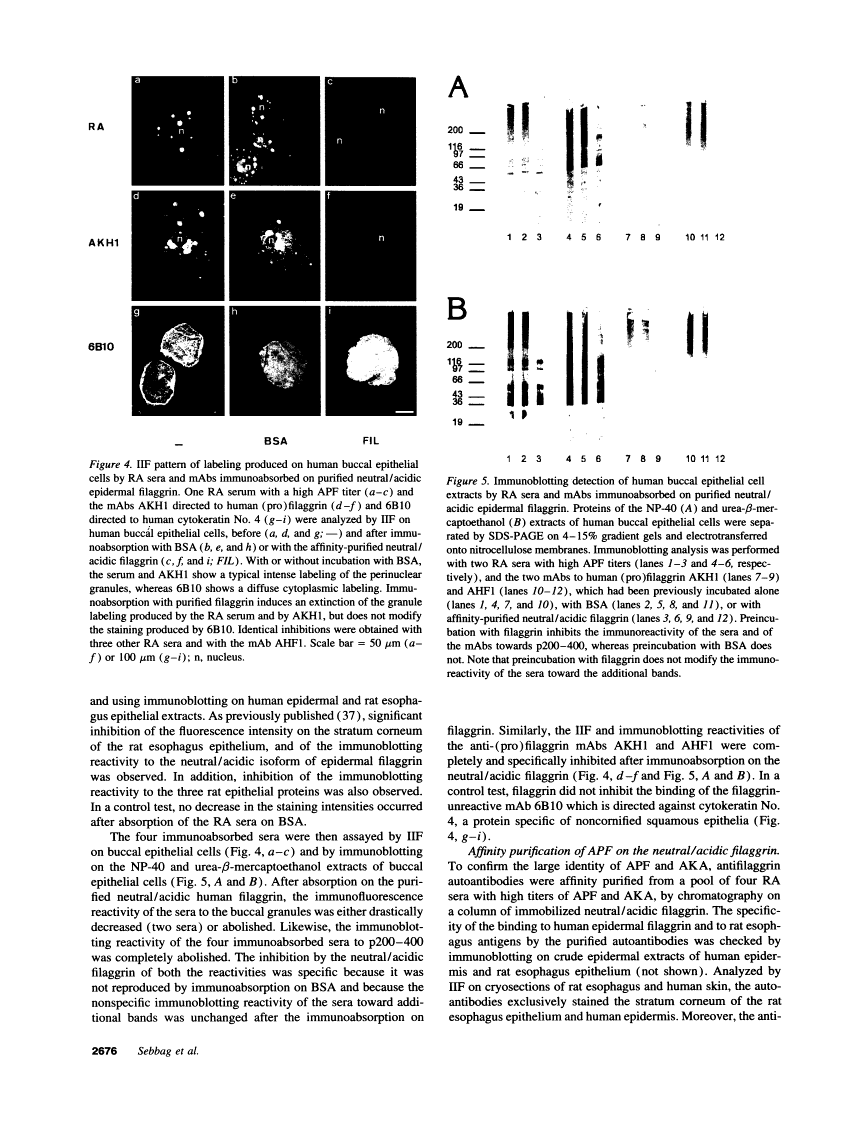 RA 
serum
5.00
4.00
3.00
Anti-
Filaggrin 
Ab
APF titer-like value
2.00
R=0.88
P <10–6
1.00
0.00
Anti-
cytokeratin 
Ab
0.00
2.00
4.00
6.00
8.00
AKA titer-like value
–
BSA
Filaggrin
Ab, antibody; AKA, anti-keratin antibody; APF, anti-perinuclear factor; BSA, bovine serum albumin; RA, rheumatoid arthritis.
Sebbag M, et al. J Clin Invest.1995;95:2672–9.
6
Several epitopes are recognized by ACPAs
Filaggrin 48–65
Fibrinogen B 246–267
Fibrinogen
Fibrinogen A 211–230
Fibrinogen A 582–599
Fibrinogen A 556–575
Fibrinogen A 616–635
Vimentin 
H2B/a 62–81
H2A/a 1–20
Histones 2A 
Histones 2B
Clusterin 221–240 
Clusterin 231–250 
Biglycan 247–266
Enolase 1A 5–21
Vimentin 58–77
Apolipoprotein E
Apolipoprotein E 277-296
Anti-CCP
Anti-CCP: a screening test covering several different ACPA responses
ACPA, anti-citrullinated protein antibody.
Taylor P, et al. Autoimmune Dis. 2011;2011:815038.
7
Prognostic value of ACPA in patients with recent-onset RA
Cit
E
Major advance in standardized diagnostic testing
In ~70% of RA patients, ACPA is present at the early stages of disease 
ACPA (+) patients develop significantly more severe structural damage than those who are ACPA (-)
Cit
Q
Q
Q
R
S
H
C
C
G
ACPA, anti-citrullinated protein antibody; RAS, rheumatoid arthritis.
Kroot EJ, et al. Arthritis Rheum. 2000;43:1831–5.
8
Topics
The nature of ACPAs
Principle of protein citrullination
From citrullination to ACPA
Pathophysiologic role of ACPA
ACPA, anti-citrullinated protein antibody.
9
Citrullination is a process of protein modification
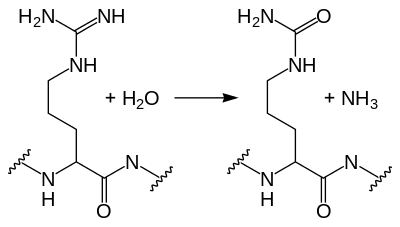 PAD
Arginine
Citrulline
PAD, peptidyl arginine deiminase.
van Venrooij WJ, et al. Arthritis Res. 2000;2:249–51.
10
Histone H3 citrullination allows decondensation of the chromatin
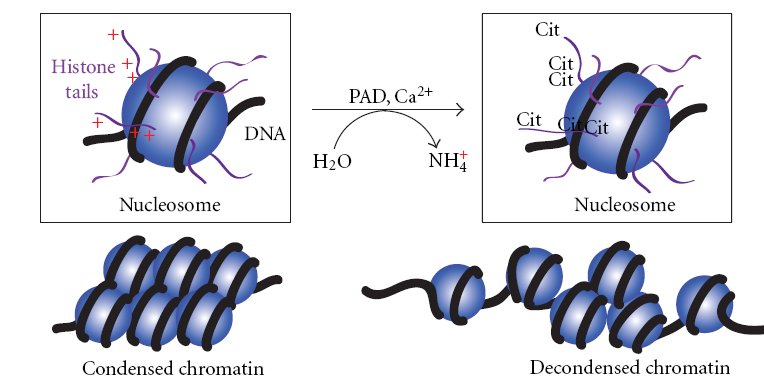 +
+
Histone tails
+
PAD, Ca2+
+
+
+
DNA
+
H20
NH4
H20
Nucleosome
Nucleosome
Condensed chromatin
Decondensed chromatin
PAD, peptidyl arginine deiminase.
Mohanan S, et al. Biochem Res Int. 2012;2012:895343.
11
Stress response and citrullination
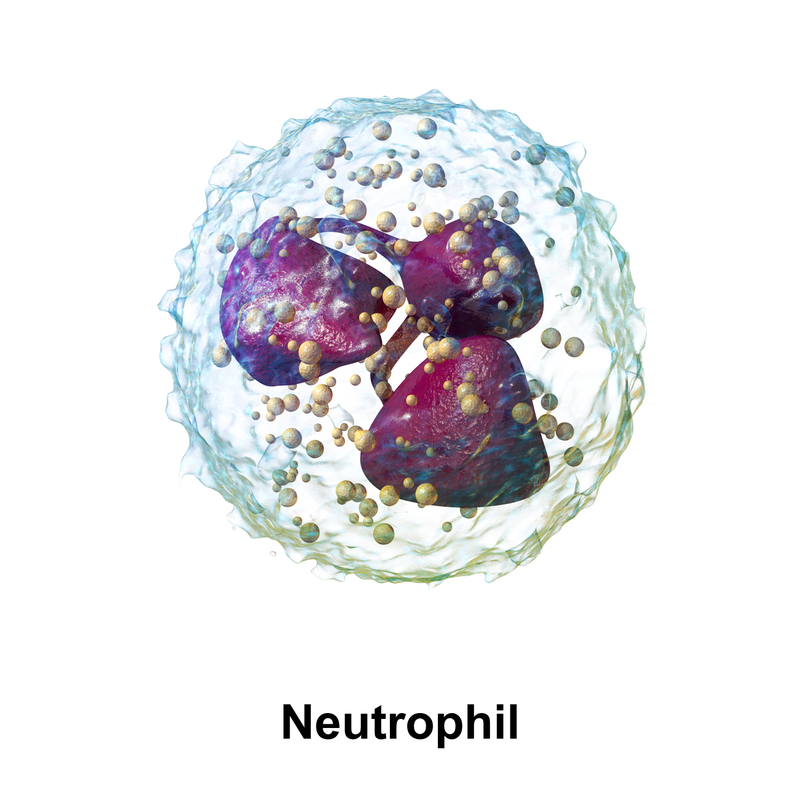 Histone citrullination is a response to inflammatory stimuli in neutrophils and determines essential neutrophil functions1

Vimentin, is frequently citrullinated in metastasizing epithelial tumors and associated with tumor invasiveness2,3

Stressed epithelial surfaces like the periodontium in periodontitis or the bronchial epithelium in COPD and smoking are citrullinated4
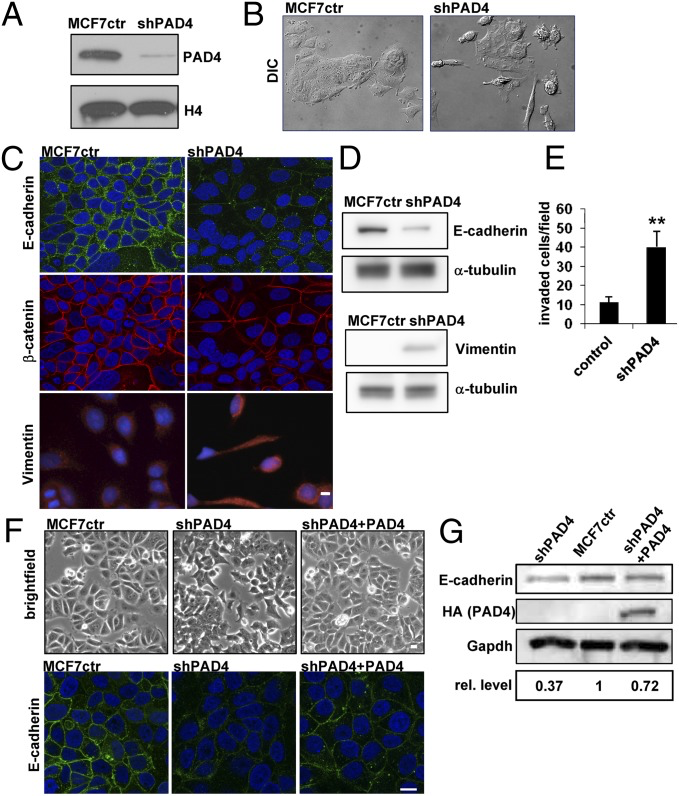 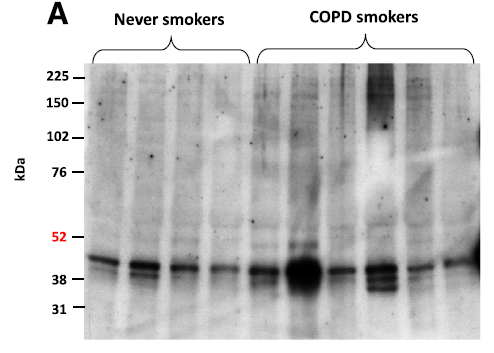 ACPA, anti-citrullinated protein antibody; IF PAD, peptidyl arginine deiminase.
Immunofluorescence image: Stadler SC, et al. Proc Natl Acad Sci USA. 2013;110:11851–6; immunoblots: Lugli EB, et al. Arthritis Res Ther. 2015;17:9; 1. Neeli I, et al. J Immunol. 2008;180:1895–902; 2. Brentville VA, et al. Cancer Res. 2016;76:548–60; 3. Stadler SC, et al. Proc Natl Acad Sci USA. 2013;110:11851–6; 4. Nesse W, et al. J Clin Periodontol. 2012;39:599–607.
12
NETosis depends on citrullination and PAD enzymes
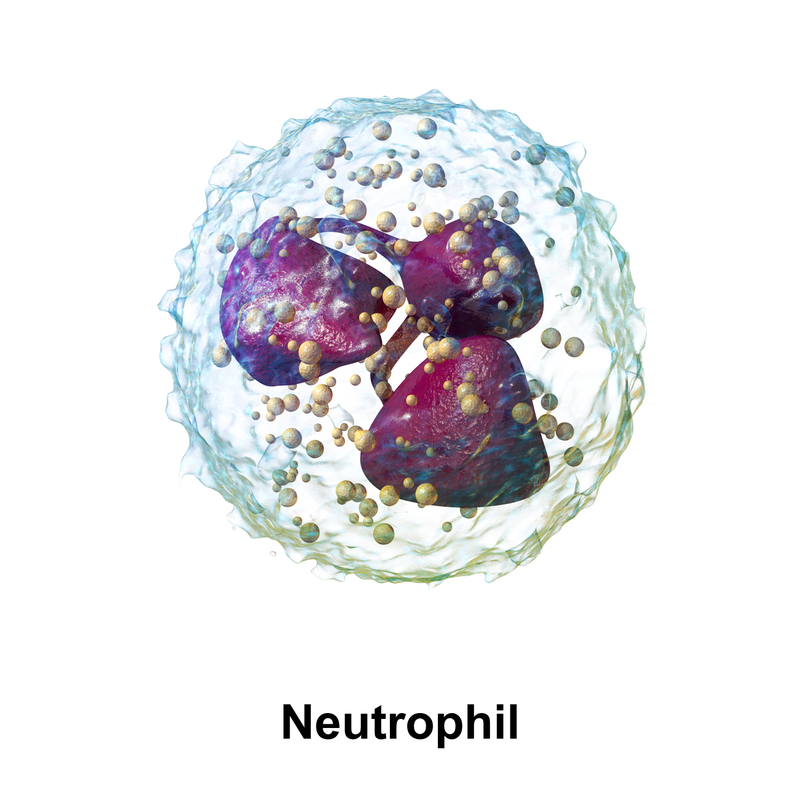 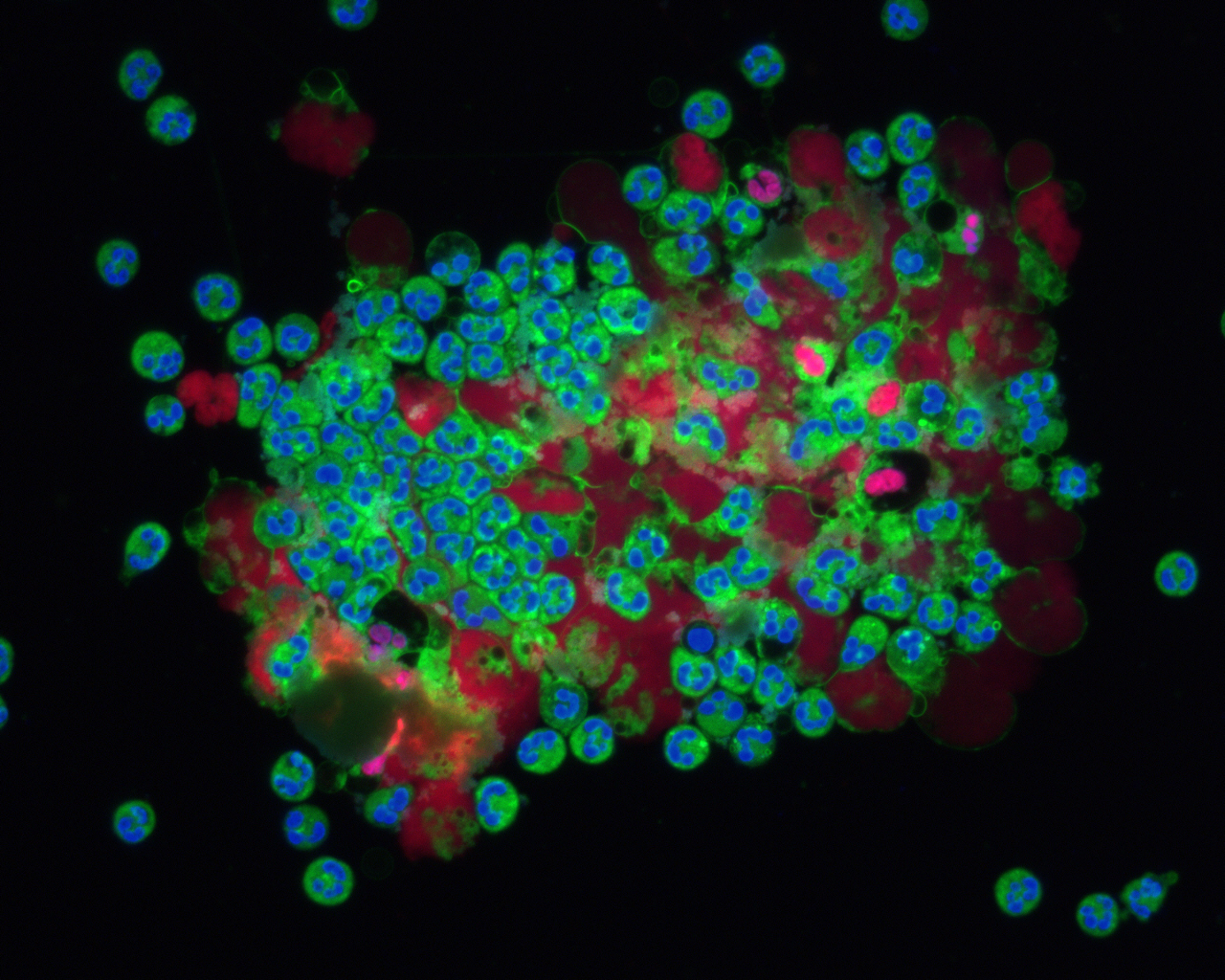 Decondensed 
chromatin
NETosis is the release of NETs during a form of pathogen-induced cell death.NET, neutrophil extracellular trap.
Schett G, data on file. Image available at: http://www.nacht-der-wissenschaften.de [Accessed February 2016].
13
Protein citrullination in epithelial cancer
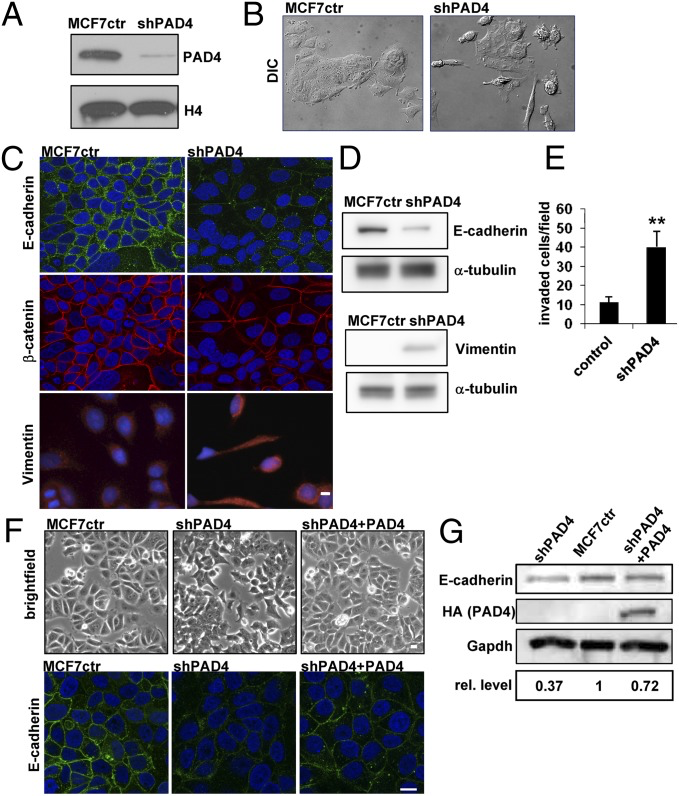 In breast cancer cells reduction of PAD4 expression dissociates tumor cell interactions
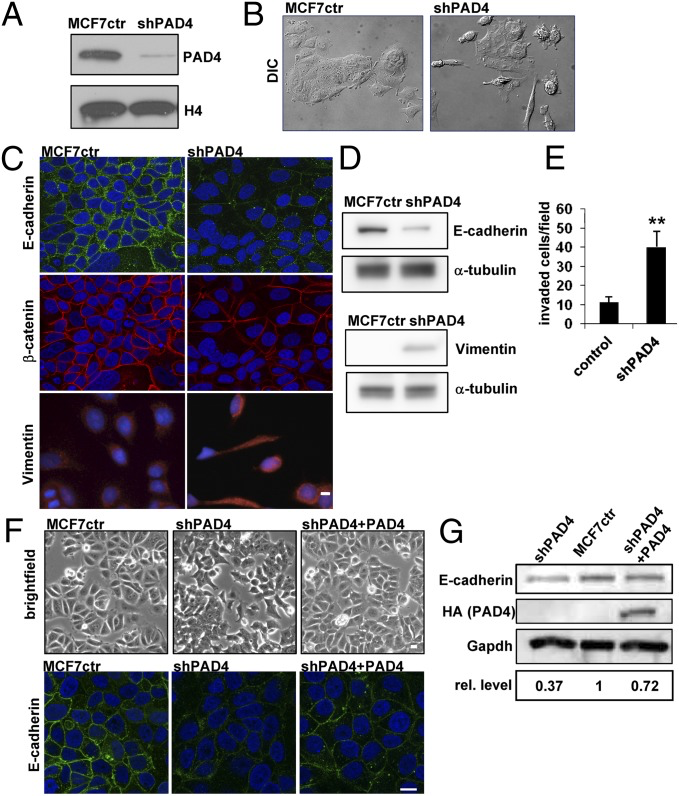 ACPA, anti-citrullinated protein antibody; IF PAD, peptidyl arginine deiminase.
Immunofluorescence image: Stadler SC, et al. Proc Natl Acad Sci USA. 2013;110:11851–6.
14
PAD expression in the lung
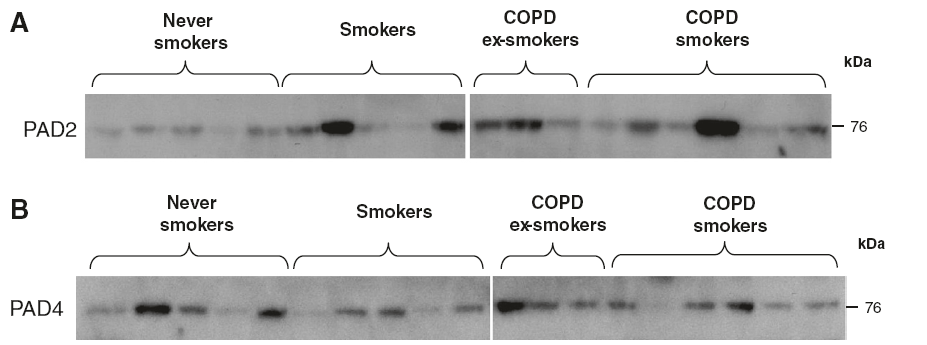 PAD2 and PAD4 are present in all lung tissues
COPD, chronic obstructive pulmonary disease; PAD, peptidyl arginine deiminase.
Lugli EB, et al. Arthritis Res Ther. 2015;17:9.
15
Stress-dependent citrullination of lung epithelium
Representative immunoblot of lung tissue lysates
Intensity of citrullinated proteins
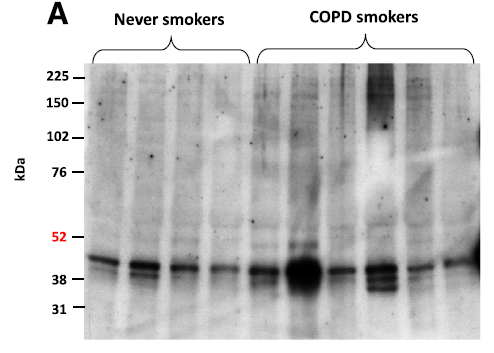 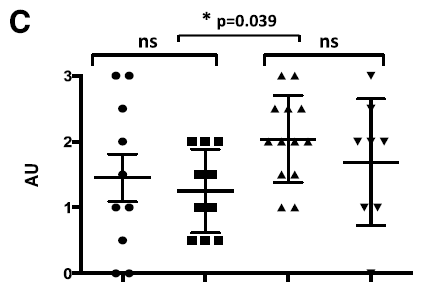 Smoker Non-smoker Smoker Non-smoker
No COPD          COPD
Citrullinated proteins are found in all lung tissue lysates
AU, arbitrary unit; COPD, chronic obstructive pulmonary disease; ns, not significant.
Lugli EB, et al. Arthritis Res Ther. 2015;17:9.
16
Topics
The nature of ACPAs
Principle of protein citrullination
From citrullination to ACPA
Pathophysiologic role of ACPA
ACPA, anti-citrullinated protein antibody.
17
Citrullination improved peptide binding to some HLA class II alleles and leads to T-cell activation
Relative affinities of Vim 65–77 and Vim R70Cit for purified MHC class II molecules
Analysis of the T-cell immune response
1
10
Vim 65-77
Vim 65-77
Vim R70Cit
Vim R70Cit
8
0.1
High affinity
6
Stimulation index
MHC affinity (1/IC50)
0.01
4
0.001
Low / intermediate affinity
2
0
0.0001
*0101
*0401
*0404
*0301
*0701
*0802
*1101
*1302
0
10
50
100
HLA-DRB1 alleles
Peptide concentration (µg/ml)
MHC, major histocompatibility complex; Vim, vimentin.
Hill JA, et al. J Immunol. 2003;171:538–41.
18
Classification and disease duration
Fulfilment of classification criteria
Swelling
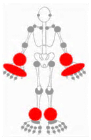 Symptoms
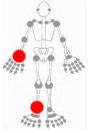 ‘Normal’
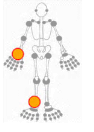 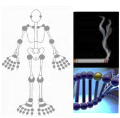 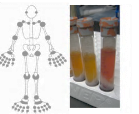 Inflammation
Rheumatoid 
arthritis
Unclassified 
arthritis
Genetic and environmental risk factors
Systemic autoimmunity
Symptoms
Phase C
Phase F
Phase D
Phase E
Phase A/B
6
0
9
3
Induction of autoimmunity
Maturation of the antibody response
No additional changes
Time from symptom onset (months)
Figure adapted from: van Steenbergen HW, et al. Arthritis Rheum. 2013;65:2219–32; Raza K, et al. Ann Rheum Dis. 2012;71:1921–3; Willemze A, et al. Nat Rev Rheumatol. 2012;8:144–52.
19
Moving from citrullination to ACPA
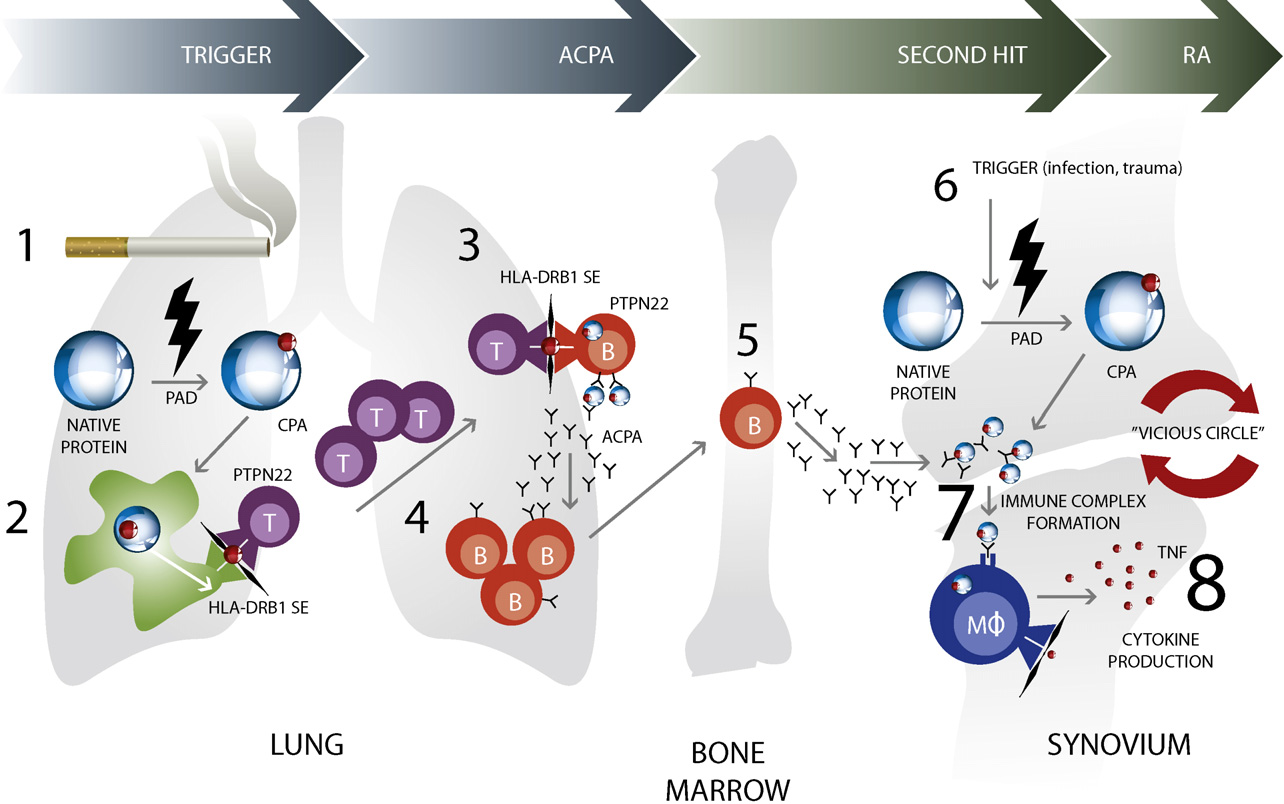 ACPA, anti-citrullinated protein antibody; CCP, cyclic citrullinated peptide; PAD, peptidyl arginine deiminase; RA, rheumatoid arthritis; TNF, tissue necrosis factor.
Klareskog L, et al. Annu Rev Immunol. 2008;26:651–75.
20
ACPA and RF precede RA
ACPAs and RFs in patients appear many years prior to RA onset1
IgA RFs also appear in patients years prior to clinical symptoms2
60
50
49.4%
IgM or ACPA
40
30
Positive patients, %
40.5%
20
ACPA
27.8%
10
IgM-RF
0
15
14
13
12
11
10
9
8
7
6
5
4
3
2
1
0
Years before the start of symptoms
ACPA, anti-citrullinated protein antibody; Ig, immunoglobulin; RA, rheumatoid arthritis; RF, rheumatoid factor.
1. Nielen MM, et al. Arthritis Rheum. 2004;50:380–6; 2. Rantapää-Dahlqvist S, et al. Arthritis Rheum. 2003;48:2741–9.
21
[Speaker Notes: Talking Points
Adaptive immunity is involved in the production of autoantibodies such as ACPAs.1 ACPAs are implicated in the initiation and development of RA.2
Here we present data that show that autoantibodies are present in RA patients before the onset of clinical symptoms. The cumulative percentages of patients with 1 or more positive test results for the indicated antibodies are indicated on the y axis, with the years before the start of symptoms on the x axis. The median time from the detection of IgM-RF or cyclic citrullinated peptide autoantibodies to symptom presentation was 2 and 4.8 years, respectively.3 Three isotypes of RF autoantibodies have been found in RA patients, and all 3 have been found prior to clinical symptom presentation.4
Background
ACPA: anticitrullinated protein antibody.5]
Topics
The nature of ACPAs
Principle of protein citrullination
From citrullination to ACPA
Pathophysiologic role of ACPA
ACPA, anti-citrullinated protein antibody.
22
ACPAs form immune complexes to activate macrophages
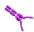 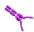 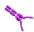 Self-antigen
(citrullinated protein)
Immune complexes bind to Fc receptor
Macrophage activation and cytokine secretion
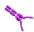 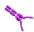 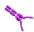 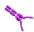 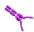 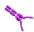 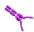 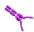 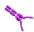 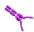 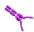 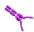 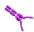 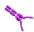 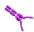 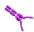 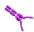 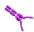 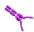 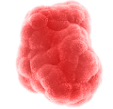 ACPA
Immune complexes
Activated macrophage
Proinflammatory 
cytokines
ACPA, anti-citrullinated protein antibody.
Adapted from: Nimmerjahn F and Ravetch JV. Nat Rev Immunol. 2008;8:34-47.
23
[Speaker Notes: Antibodies bind to antigen and multiple antibodies can bind to a single antigen to form an immune complex1
Immune complexes bind to macrophages and activate them to secrete proinflammatory cytokines1,2
Immune complexes bind to the Fc receptors on the surface of macrophages1]
ACPA and osteoclast differentiation
Osteoclastogenesis
ACPA 0 ng/mL      ACPA 1 ng/mL
80
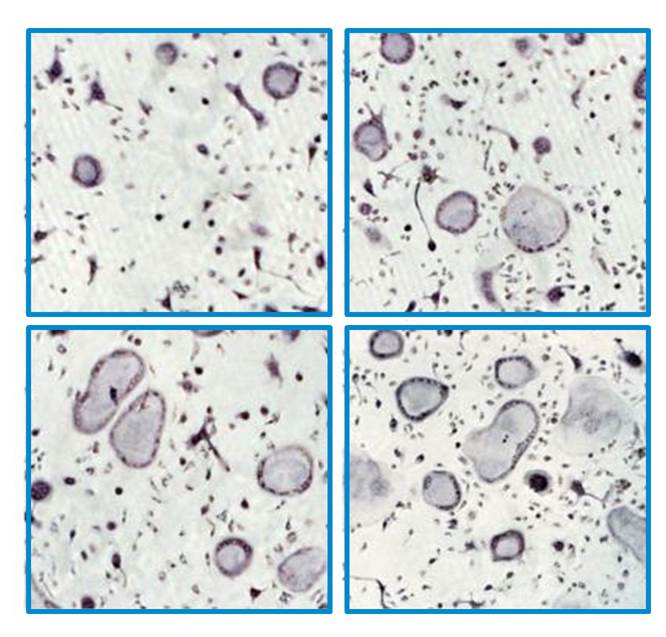 *
*
60
*
N (osteoclasts)/well
40
20
0
Control
ACPA 1 ng/ml
ACPA 10 ng/ml
ACPA 100 ng/ml
Eluate 1 ng/ml
Eluate 10 ng/ml
Eluate 100 ng/ml
Bone resorption
80
*
*
60
% eroded surface
40
20
0
ACPA 10 ng/mL	 ACPA 100 ng/mL
Control
ACPA 1 ng/ml
ACPA 10 ng/ml
ACPA 100 ng/ml
Eluate 1 ng/ml
Eluate 10 ng/ml
Eluate 100 ng/ml
*P<0.05.ACPA, anti-citrullinated protein antibody.
Harre U, et al. J Clin Invest. 2012;122:1791–802.
24
Effects of RA on trabecular bone structure
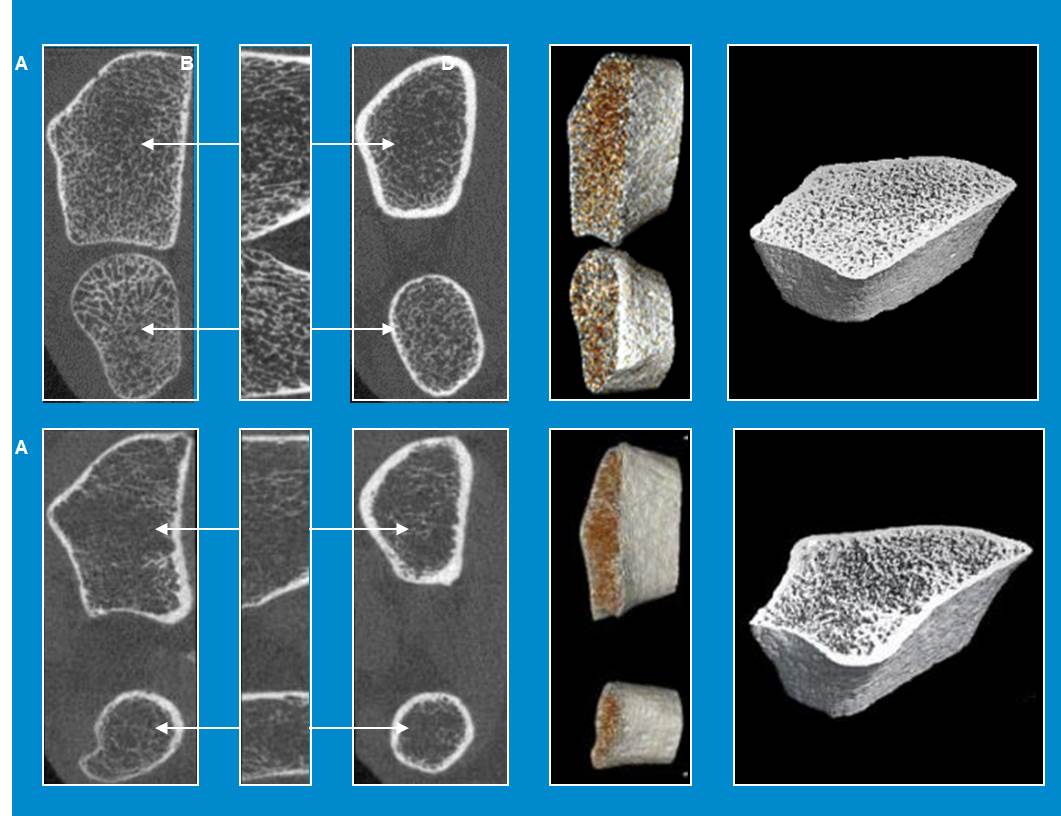 RA (-)
RA (+)
RA, rheumatoid arthritis.
Reproduced from: Kocijan R, et al. Ann Rheum Dis. 2014;73:2022–8.
25
Changes in bone structure
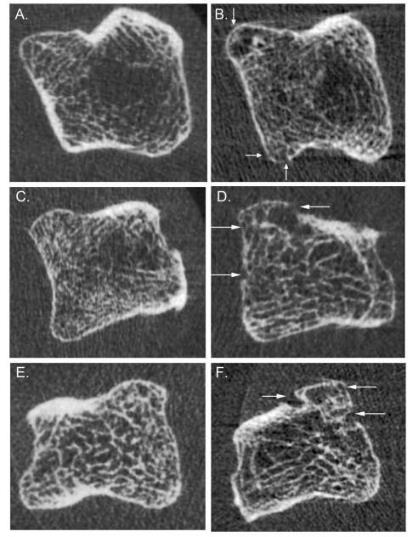 Bone structure is altered in ACPA (+) non-arthritic individuals compared with ACPA (-) controls
Arrows show cortical thinning, cortical fenestration as well as small bone erosions.
ACPA, anti-citrullinated protein antibody.
Reproduced from: Kleyer A, et al. Ann Rheum Dis. 2014;73:854–60.
26
Y
Y
Interaction between ACPA and RF in RA-mediated bone loss
Y
Y
Y
P=0.020
Cumulative erosion volume
(mean, mm3)
P=0.039
ACPA, anti-citrullinated protein antibody; RA, rheumatoid arthritis; RF, rheumatoid factor.
Adapted from: Hecht C, et al. Ann Rheum Dis. 2015;74:2151–6.
27
Summary
RA-specific antibodies discovered more than 50 years ago
Protein citrullination identified as antigenic determinant in RA
Citrullination proposed as cellular response mechanism
ACPAs a key pathogenic step preceding the onset of clinical disease
Growing evidence of a direct pathophysiologic role of ACPAs in RA
ACPA, Anti-citrullinated protein antibody; RA, rheumatoid arthritis.
28